nTIDE Lunch & Learn Webinar Series
Kessler Foundation, AUCD,University of New Hampshire Institute on DisabilitySeason 8, Episode 2Date: February 3, 2023
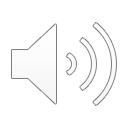 nTIDE Lunch & Learn Webinar Series
Kessler Foundation, AUCD,University of New Hampshire Institute on DisabilitySeason 8, Episode 2Date: February 3, 2023
Up Front Matters
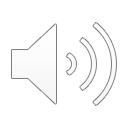 This webinar is being recorded. We will post an archive of along side the Monthly nTIDE broadcast on our webinar, each month, on our website at www.researchondisability.org/nTIDE. This site will also provide copies of the presentations, the speakers’ bios, full transcripts, and other valuable resources.
As an attendee of this webinar, you are a viewer. To ask questions of the speakers, click on the Q & A box on your webinar screen and type your questions into the box. Speakers will review these questions and provide answers during the last section of the webinar. Some questions may be answered directly in the Q & A box.
#nTIDE
3
Up Front Matters
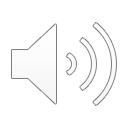 If you have any questions following this recording, please contact us at disability.statistics@unh.edu, or toll free at 866-538-9521 for more information. Thanks for joining us. Enjoy today's webinar!
#nTIDE
4
Welcome
Andrew HoutenvilleUniversity of New Hampshire
#nTIDE
5
Some Upcoming Events and Information
Release of the Annual Disability Statistics Collection
          Tuesday & Wednesday, February 7th & (repeated live) 8th 
          Virtual via Zoom
ICDR - State of the Science Conference on Disability Statistics
          Thursday & Friday, February 9th & 10th 
          10:00 a.m. – 4:00 p.m. ET
          Virtual via Zoom
nTIDE Registration – Separate registration and link for each month’s nTIDE
nTIDE Mid-Month COVID Update  nTIDE Mid-Month Deeper Dive
#nTIDE
6
Zoom Tips
Tip #2: Closed Captioning
Click on Closed Caption, and then select Show Subtitle for subtitles, or select View Full Transcript for a running transcript of the captions.
Tip #1: Sound
To select your speaker system, click on the up arrow next to Audio Settings, and then select one of the options.
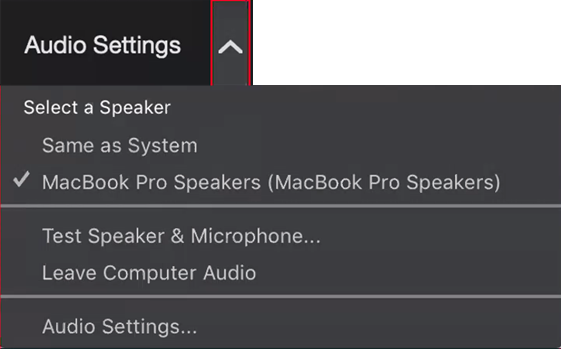 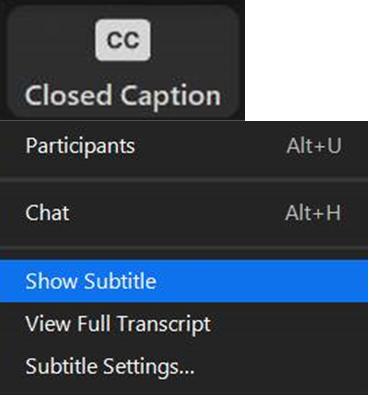 Your screen may 
look a bit different
#nTIDE
7
About nTIDE Lunch & Learn
Occurs at noon Eastern-time on the first Friday day of each month, with the release of the nTIDE Report.
A joint effort of the University of New Hampshire, Kessler Foundation, and the Association of University Centers on Disabilities (AUCD).
#nTIDE
8
Today’s Program
Part 1: nTIDE Report … “The Numbers”
John O’Neill, Kessler Foundation
Andrew Houtenville, University of New Hampshire
Part 2: nTIDE News
Denise Rozell, Association of University Centers on Disabilities (AUCD)
Part 3: Guest Speaker
Jennifer Mathis, Civil Rights Division, Department of Justice
Part 4: Q&A
#nTIDE
9
Part 1: The nTIDE Report
John O’Neill
Kessler Foundation
#nTIDE
10
The Monthly nTIDE Report
The monthly nTIDE Report is a press release and infographic, looking at the latest employment statistics.
Uses data from the “jobs report” released by the U.S. Bureau of Labor Statistics, on the 1st Friday of each month.
#nTIDE
11
Source of the Data
U.S. BLS, Current Population Survey (CPS).
Source of the “official” unemployment rate.
Civilians, ages 16-64, not living in institutions.
Available September 2008 onward.
Not yet seasonally adjusted.
which is why we compare to the same month last year.
#nTIDE
12
The Numbers
Andrew HoutenvilleUniversity of New Hampshire
#nTIDE
13
Employment-to- Population Ratio
#nTIDE
14
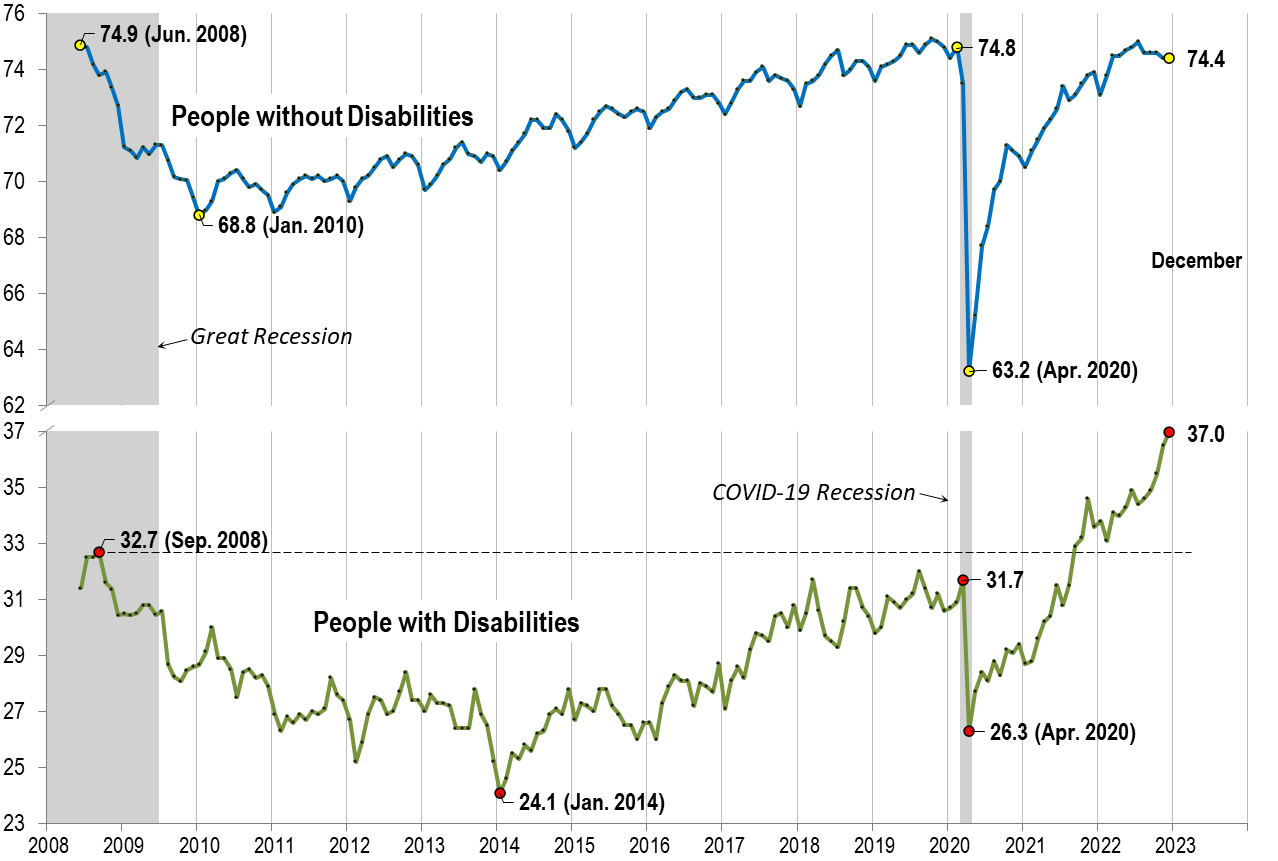 Employment-to- Population Ratio
#nTIDE
15
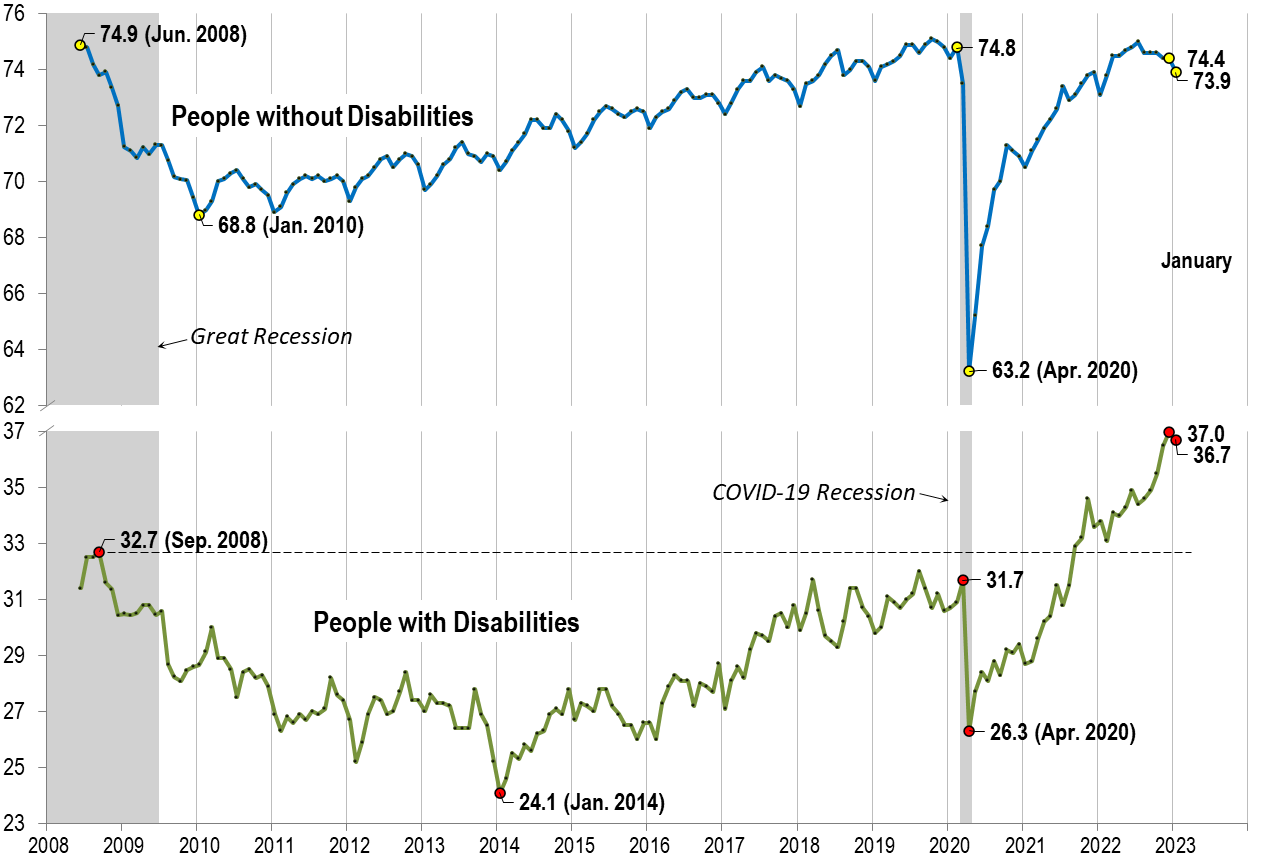 Employment-to- Population Ratio
#nTIDE
16
Labor ForceParticipationRate
#nTIDE
17
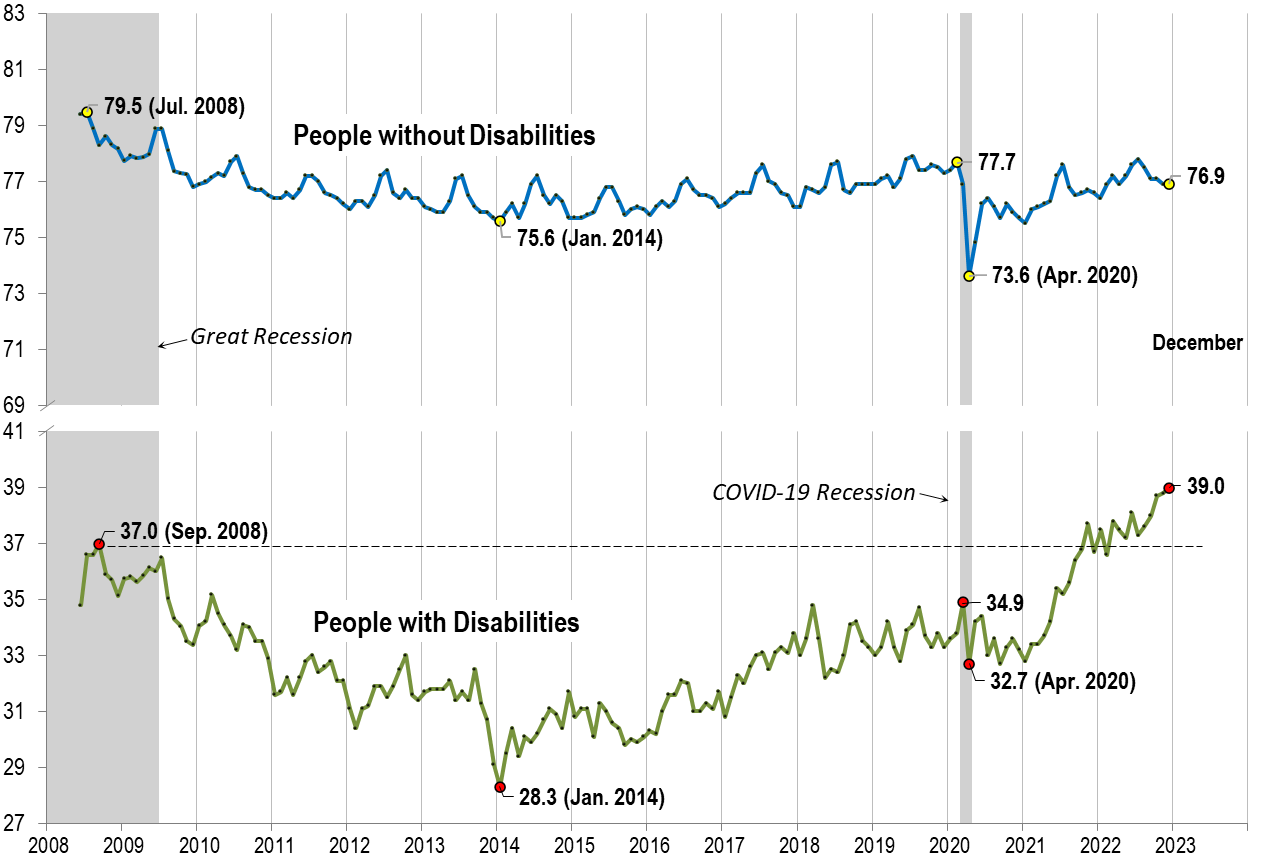 Labor ForceParticipationRate
#nTIDE
18
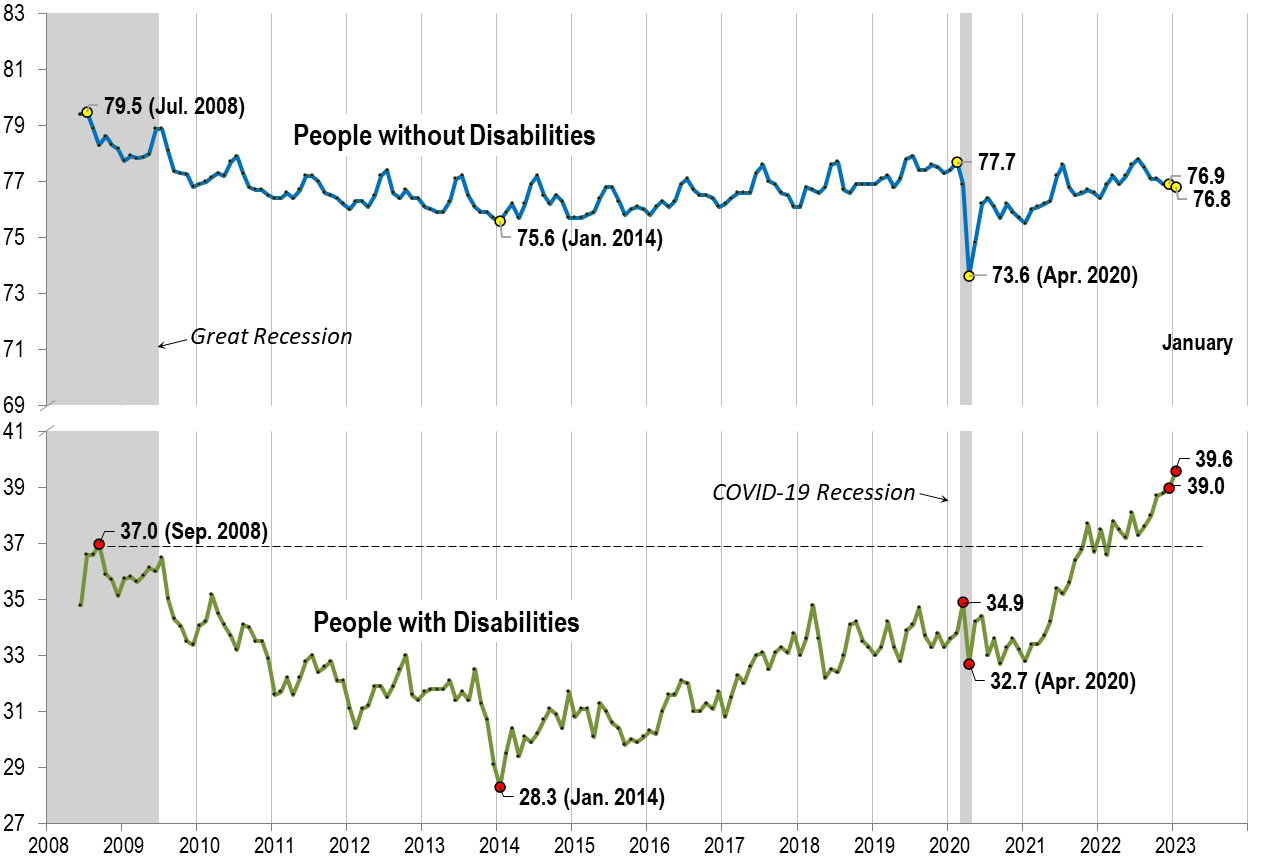 Labor ForceParticipationRate
#nTIDE
19
Part 2nTIDE News
Denise Rozell
Association of University Centers on Disabilities (AUCD)
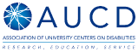 #nTIDE
20
Federal Policy Update
State of the Union Address – February 7
Committee Chairs and members appointed
Senate HELP: Sanders (I-VT); Ranking Cassidy (R-LA)
House Education and the Workforce: Chair Foxx (R-NC); Ranking Scott (D-VA)
Appropriations:
Senate – Chair Murray (D-WA); Ranking Collins (ME)
House – Chair Granger (R-TX);  Ranking DeLauro (CT)
Reintroduced:
BCBJ – Better Care Better Jobs Act
Still waiting for Transformation to Competitive Integrated Employment...and others
#nTIDE
21
Broadband’s Impact on Disability Employment
How the Infrastructure Investment and Jobs Act Can Help Close the Employment Gap for People with Disabilities ,”
From PEAT – Partnership on Employment & Accessible Technology - ODEP
Infrastructure Investment and Jobs Act (Bipartisan Infrastructure law) – $65 billion available to support broadband use for all Americans
Large portion of $$ to states and territories to expand broadband deployment for unserved and underserved communities.
Also  includes $2.75 billion for the Digital Equity Act, which targets helping the most underserved groups get digitally connected
www.internet4all.gov
#nTIDE
22
ODEP Interactive Data Maps re Employment
The Employment Population Ratio Map illustrates how the employment rate, or employment-population ratio, varies by state and race/ethnicity among working-age adults with disabilities. 
8 states have disability employment-population ratios 40% or higher. 
The Median Annual Earnings Map shows how median earnings differ by state and sex among currently working adults with disabilities. 
Workers w/disabilities have the highest median wages in WA, NV, ND, MD, VA, NJ, DC
Women with disabilities have lower median wages than men with disabilities
Both maps based on 2016-2020 American Community Survey data
For more ODEP data  dol.gov/agencies/odep/research-evaluation/statistics.
#nTIDE
23
What do we know about Social Security?
Messel, Matt, Tokunbo B. Oluwole, and David Rogofsky. “Public Knowledge About the Social Security Administration’s Disability Programs: Findings from the Understanding America Study.” Social Security Bulletin, vol. 82, no. 4, 2022, pp. 1–22.
2021 survey results from Understanding America Study 
Descriptive statistics re program knowledge of SSI and SSDI and across  age, race/ethnicity, educational attainment, income, and presence of a long-term disabling condition
Includes financial/medical eligibility, application and disability determination, typical processing times and benefit amounts
#nTIDE
24
CIE vs Segregated Employment
Taylor, Joshua P. Lauren Avellone, Paul Wehman, and Valerie Brooke. ‘The Efficacy of Competitive Integrated Employment Versus Segregated Employment for Persons with Disabilities: A Systematic Review’.  Journal of Voc. Rehab., vol 58, no 1; Jan. 2023 : 63 – 78.
“Our findings provide further evidence against the use of segregated vocational services for individuals with IDD.”
Implications for policy; 
Implications for practice.
#nTIDE
25
“Despite calls for CIE as the preferred employment outcome for all, many individuals with disabilities continue to receive segregated vocational services. This review demonstrated the comprehensive lack of evidence to support this approach, and thus we revisit the call to end its practice and serve employees with disabilities in integrated and evidence-based service delivery models. However, as we add further evidence to a long history of research, policy, and advocacy opposing segregation in employment, there are reasons for optimism regarding progress in this area thanks to recent policy, legislation, and executive action to provide systems change toward CIE. Further innovation and implementation of these policies and practices targeting CIE hold great promise for the employment potential of individuals with IDD.” emphasis added
#nTIDE
26
JAN Employers' Practical Guide - Reasonable Accommodation During the Hiring Process
From ODEP’s Job Accommodation Network  -- Summarizes situations employers face with accommodation requests in hiring  - includes examples of:
 How to ask for accommodations and how employer can respond
Ideas for streamlining requests including building the process as accessible as possible to start with  
Incudes ideas/resources for providing accommodations quickly during the hiring process
Ideas for exploring, choosing and implementing accommodations for new hires including onboarding
Using the steps in JAN’s sample interactive process,
#nTIDE
27
Webinar – Interagency Collaboration
Enhancing Interagency Collaboration: Strategies to Improve Student Experiences (transitionta.org)  February 7, 2 - 3 PM (Eastern); NTACT:The Collaborative 
Information gained from state personnel across Career Technical Education (CTE), Vocational Rehabilitation (VR), and Special Education (SpEd) regarding how their state developed collaborative processes across CTE, VR, and SpEd agencies/offices. 
Includes specific strategies to enhance the states’ interagency collaboration
Strengthen transition programming to support students with disabilities participation in CTE and VR
#nTIDE
28
Webinar: Ticket to Work
#nTIDE
29
Webinar: Financial Support for Provider Transformation
Exploring Networks of Financial Support for Provider Transformation: An Update from California; Wednesday, February 15, 2023:  3:00-4:00 p.m. The National Employment First Community of Practice (CoP)
Revisit Bakersfield ARC (last featured in November 2021) and their efforts to end subminimum wage and close their sheltered workshop. 
Learn about the funding sources they used to move from site-based services anHear from California state agencies develop financial support mechanisms for provider transformation
d into community employment
Bring replicable know-how on developing and pursuing grants that support developing Competitive Integrated Employment solutions
#nTIDE
30
Part 3: nTIDE Guest Speaker
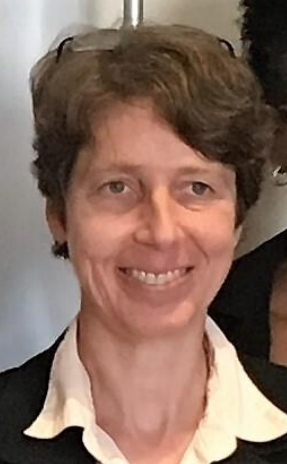 Jennifer Mathis
Civil Rights Division
Department of Justice
#nTIDE
31
Questions and Answers
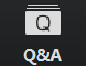 Use Q&A button on Zoom 


Slides will be archived at: https://researchondisability.org/home/ntide.

Take our feedback survey at …
www.researchondisability.org/ntide/ntide-survey
#nTIDE
32
Thank You!
Information about the nTIDE partners may be found at
Kessler Foundation (www.kesslerfoundation.org)
UNH/Institute on Disability (www.ResearchOnDisability.org)
AUCD (www.AUCD.org)	
Contact us at
Email: Disability.Statistics@unh.edu 
Call: 866-538-9521 (toll free)
Twitter at #nTIDELearn
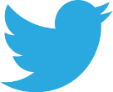 #nTIDE
33
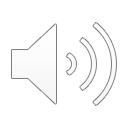 Bye!
#nTIDE
34